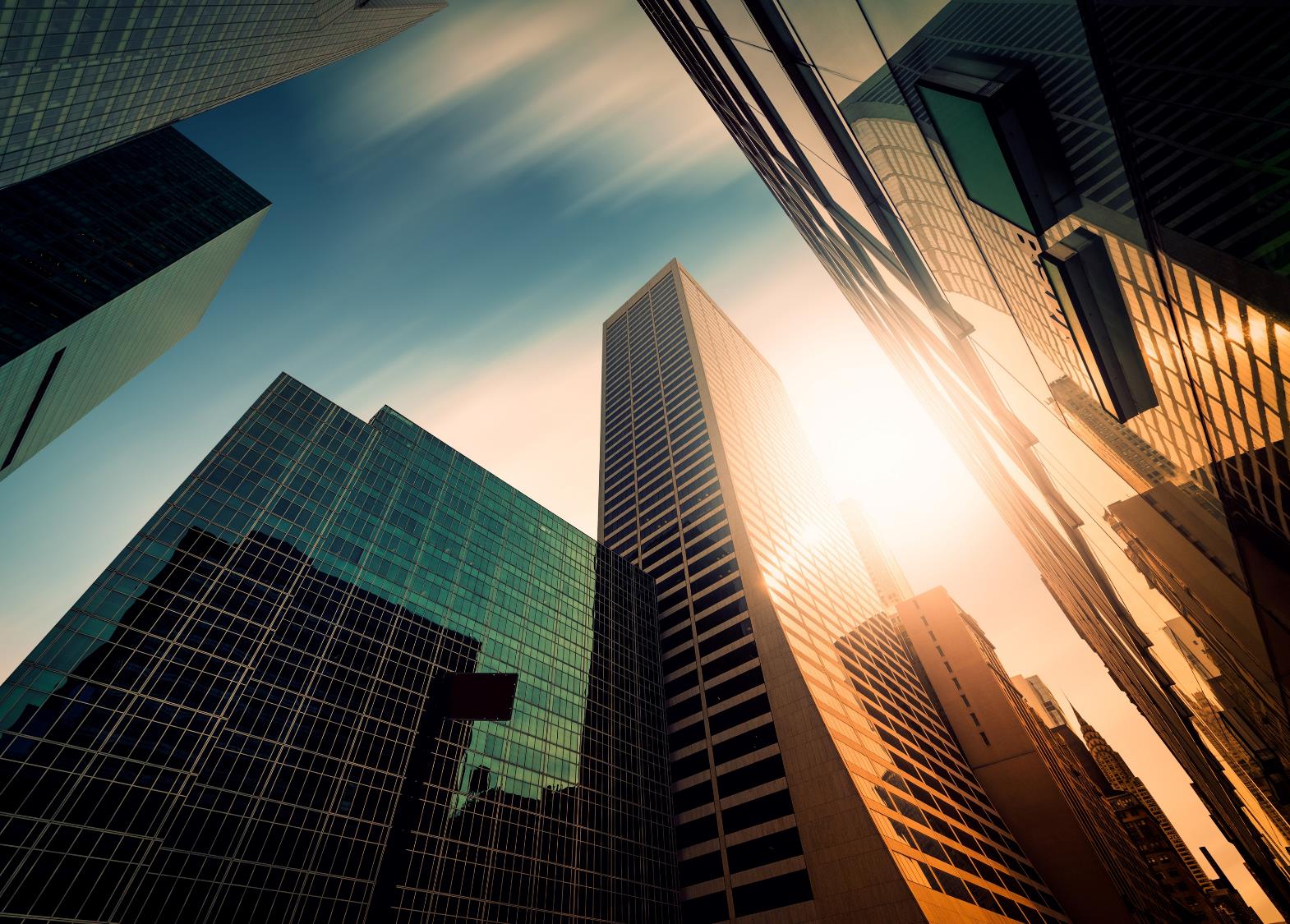 Audit Report
Capture Name
Sample
Start Time
Sep 14, 2020 - 3:58 PM
Capture Length
56 minutes
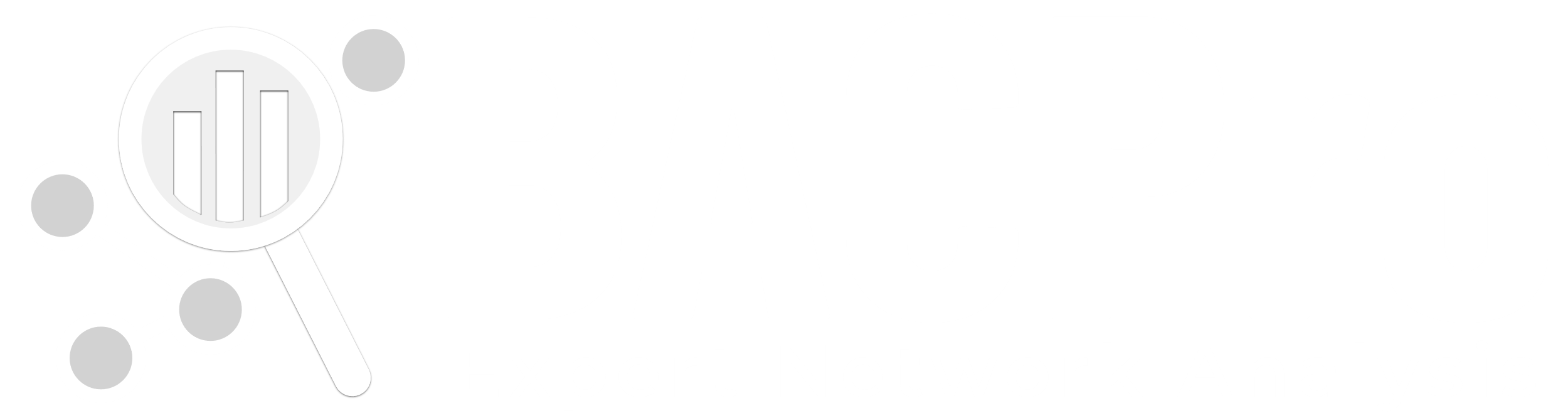 Overview
BACPro™ provides unrestricted live monitoring, analysis of offline captures, and comprehensive reporting. Every day, millions of BACnet® messages are sent over your network to the devices that comprise your building control system. Adding to the complexity, the network is often shared by devices from different vendors that do not always work seamlessly together.
When problems occur, it often takes a BACnet expert hours or days to review network capture files, understand the causes, and then pinpoint the problematic device or workstation. BACPro cuts through the complexity and saves you time by providing non-stop analysis of every BACnet packet on your network—and then highlights the problem areas.
BACPro Expert Network Analysis
Network Analysis
BACPro Expert Network Analysis
Network Health Scores
Overall Capture Health
Critical
Connectivity
A measure of all devices that are communicating correctly. This means they answer requests and answer I-am. Only devices that have talked on the network at least once are counted. If there is a who-is to a device that has never talked on the network, it is not counted since this could just be a configuration error.
Performance
A rating based on how fast devices answer requests. The faster a device answers, the better the score. To get the highest score, IP devices must answer within 200ms on average, and MSTP devices must answer within 400ms.
Integrity
A score that starts at 100% and decreases in accordance with the severity of each anomaly discovered on the network. Fix the most severe anomalies first. Examples of integrity issues are misconfigured BBMDs, duplicate addresses, duplicate routers, excessive broadcasts, and router errors.
BACPro Expert Network Analysis
Network Traffic
1065
107
Discovered Devices:
Discovered Networks:
38.78%	190776
29.66%	145924
14.01%	68941
4.85%	23863
4.29%	21082
2.94%	14475
2.85%	14038
1.3%	6401
0.49%	2413
0.44%	2160
0.21%	1046
0.09%	448
0.05%	224
0.03%	132
0.01%	40
BACPro Expert Network Analysis
Critical Anomalies
Duplicate Router To Network
BACPro Expert Network Analysis
Duplicate Router To Network
-- Most recent 10
Two routers that answer I-am Router to Network for the same network number to a single device is a severe configuration error. A device should only know one router per network.
BACPro Expert Network Analysis
High Anomalies
Device Failed
Device Return
Duplicate BBMD
Duplicate Instance
Excessive Who-Is
BACPro Expert Network Analysis
Device Failed
-- Most recent 10
A device failure has been detected. It is not answering a Who-Is or poll for master but was communicating previously.
BACPro Expert Network Analysis
Device Return
-- Most recent 10
A device has returned from failure.
BACPro Expert Network Analysis
Duplicate BBMD
-- Most recent 10
Duplicates cause excessive traffic on the network.  Make sure there is only 1 BBMD per network segment.
BACPro Expert Network Analysis
Duplicate Instance
-- Most recent 10
Two different devices are reporting the same instance number to a device. Duplicate device instances with different MAC addresses is a configuration error.  A workstation cannot communicate correctly with these devices. If this is the workstation instance with multiple connections this error can be supressed.
BACPro Expert Network Analysis
Excessive Who-Is
-- Most recent 10
Who-Is traffic is excessive. Who-is calls put a burden on every device that must process them.
BACPro Expert Network Analysis
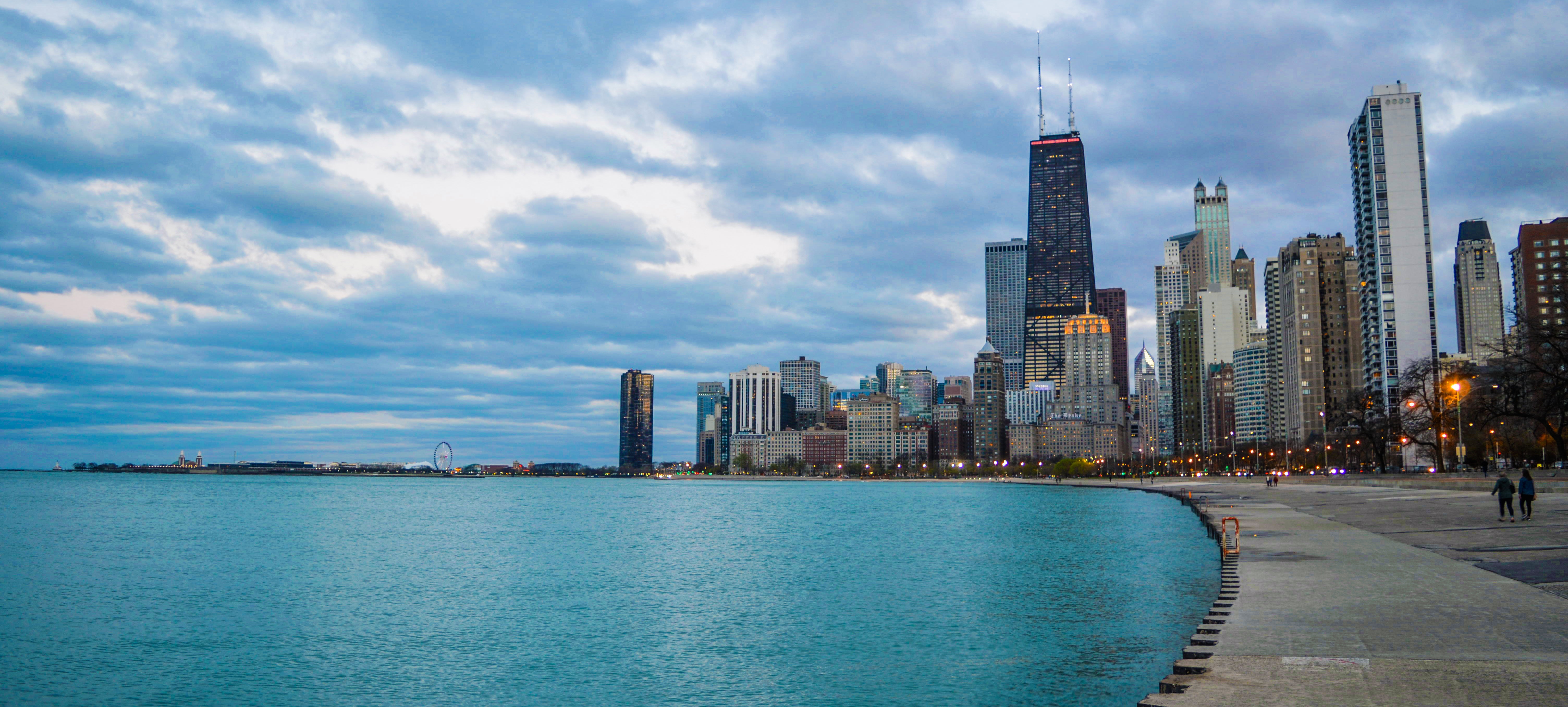 Medium Anomalies
Excessive COVs
Excessive Events
High Broadcast Rate
Incorrect Password Error
Overloaded/Restarting Device
Preempted By Higher Priority Task
Reject Message to Network
Timeout Error
Unknown Object
Unresponsive Device
BACPro Expert Network Analysis
Excessive COVs
-- Most recent 10
High COV traffic puts a burden on workstations or devices that must process each message.  Try adjusting COV limits. Those in this list have more than 30 in one minute.
BACPro Expert Network Analysis
Excessive Events
-- Most recent 10
High Event traffic puts a burden on workstations or devices that must process each message.  Try adjusting alarm limits or deadband values.  These have more than 10 events in a minute.
BACPro Expert Network Analysis
High Broadcast Rate
-- Most recent 10
A high rate of broadcasts puts a burden on all devices that must processes the messages.  Reduce COV broadcasts, remove failed node scans to non-existent devices, and fix failed devices to improve the health of the network.  Those in this list had several of the same type in a minute.
BACPro Expert Network Analysis
High Broadcast Rate Continued...
BACPro Expert Network Analysis
Incorrect Password Error
-- Most recent 10
A device has returned an invalid password error.  Backups may not be happening until password is correct.
BACPro Expert Network Analysis
Overloaded/Restarting Device
-- Most recent 10
A Device may be overloaded or restarting. It was communicating, then failed to answer requests, but then does answer a failed node scan. A larger APDU timeout might help.
BACPro Expert Network Analysis
Preempted By Higher Priority Task
-- Most recent 10
A device usually returns this error code when it's overloaded or to busy to process a request.  If it happens often it may not be functioning properly.
BACPro Expert Network Analysis
Reject Message to Network
-- Most recent 10
A router received a message it could not forward or a message that was not formatted correctly.
BACPro Expert Network Analysis
Timeout Error
-- Most recent 10
A device has returned a timeout error.  It could be in a failed state, too busy to answer, or APDU timeout is too low.
BACPro Expert Network Analysis
Unknown Object
-- Most recent 10
An unknown object error indicates an inconsistency problem between a field device and a workstation.  For example, a write property might be trying to command an object that is not in the device.
BACPro Expert Network Analysis
Unresponsive Device
-- Most recent 10
Unresponsive devices are those that do not answer a targeted who-is.  They could be failed or they could be caused by misconfigured objects like notification classes.  Those in this list have not answered at least 3 Who-Is requests.
BACPro Expert Network Analysis
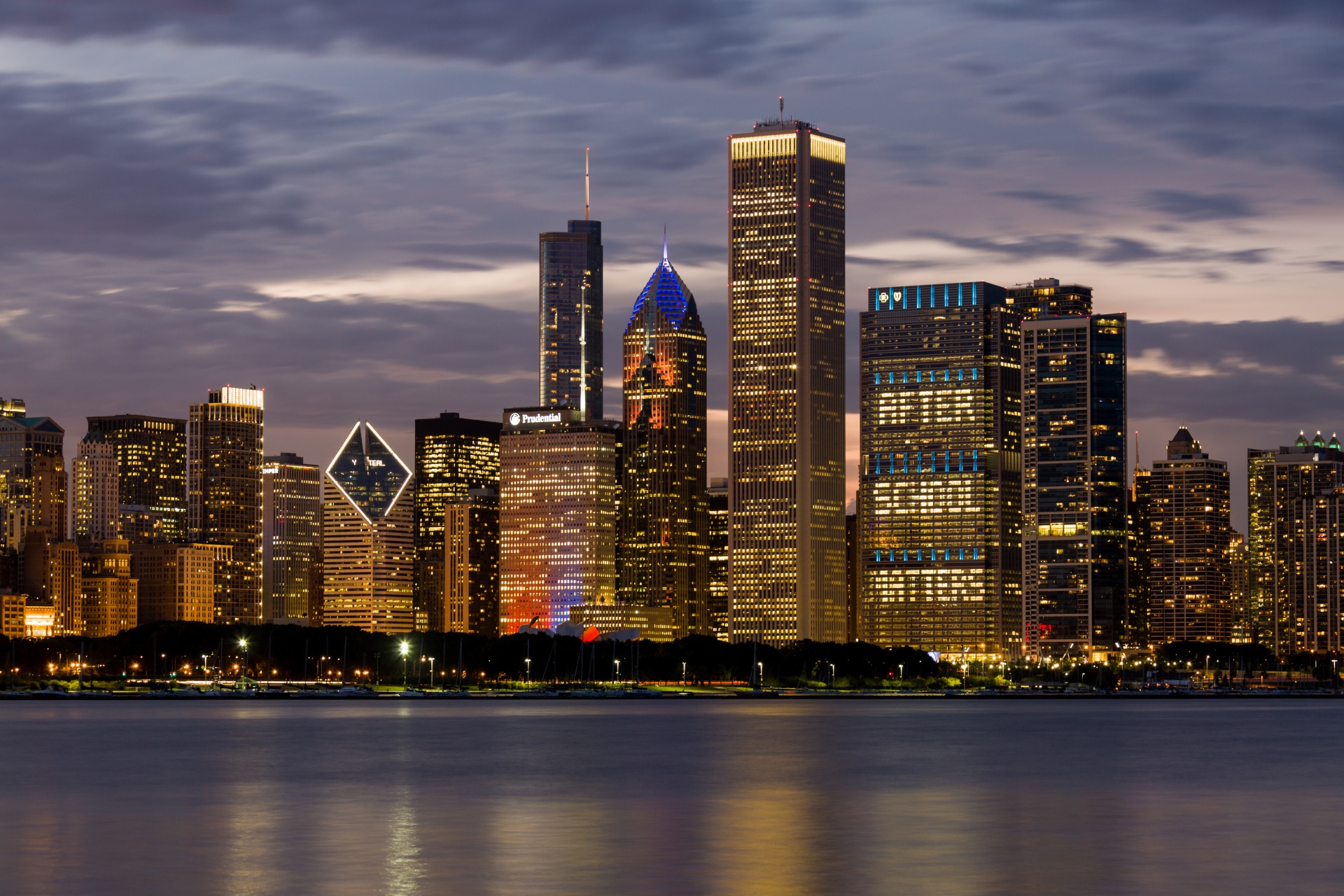 Low Anomalies
Unanswered Request
BACPro Expert Network Analysis
Unanswered Request
-- Most recent 10
A device that does not answer a request may be failed, overloaded, or have an APDU timeout that is too low.  Devices in this list have one or more unanswered requests.
BACPro Expert Network Analysis
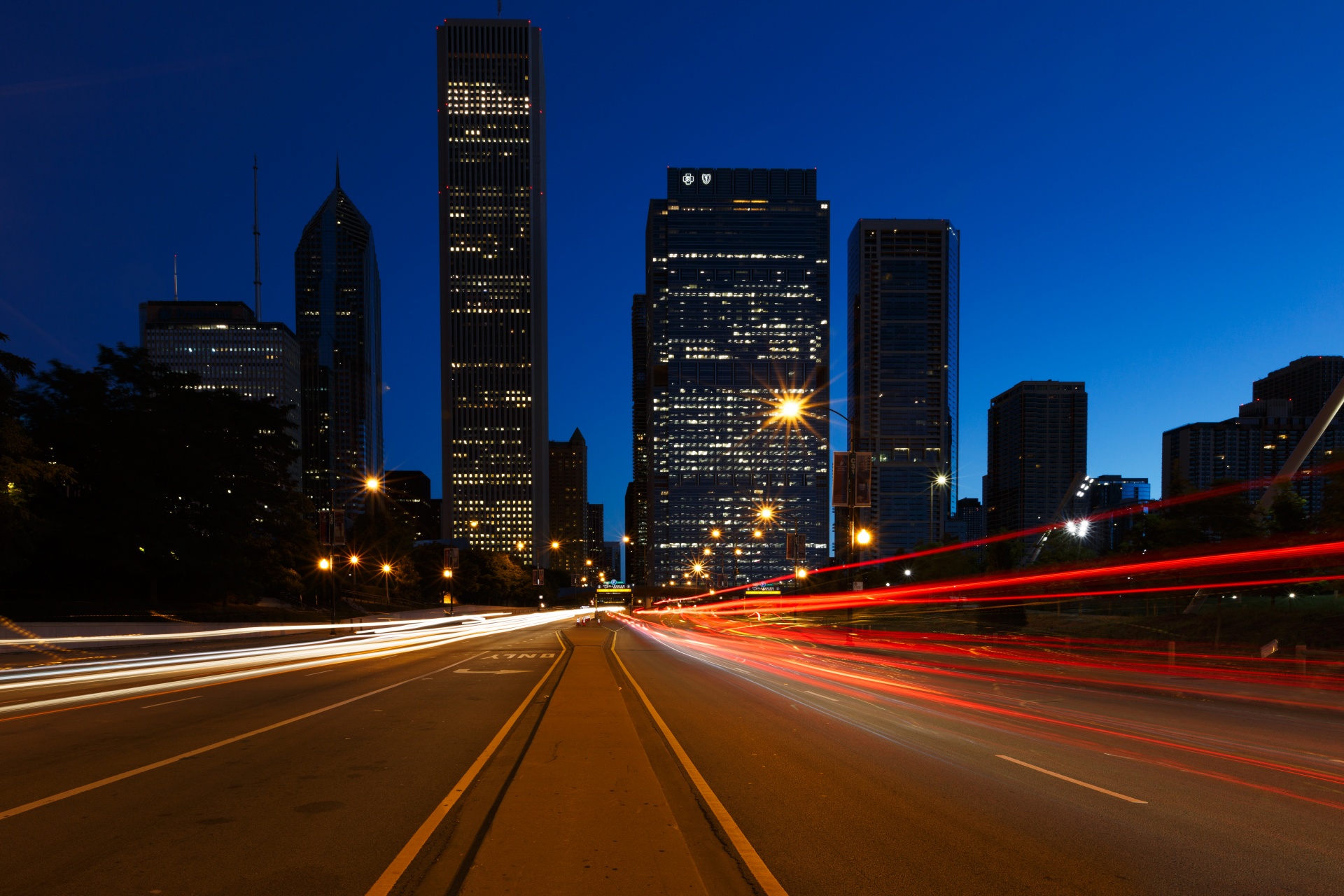 Top Traffic Counts
BACPro Expert Network Analysis
Properties Generating COVs
-- Top 10
BACPro Expert Network Analysis
Objects Generating Events
-- Top 10
BACPro Expert Network Analysis
Prioritized Summary
Critical
1 - Resolve Critical Anomalies
High
2 - Resolve High Anomalies
Med
3 - Resolve Medium Anomalies
BACPro Expert Network Analysis
Network Anomaly Summary
Critical Anomaly Summary
High Anomaly Summary
Medium Anomaly Summary
Issue 1 Resolved by..
Issue 2 Resolved by..
Issue 3 Resolved by..
Issue 4 Resolved by..
Issue 5 Resolved by..
Issue 1 Resolved by..
Issue 2 Resolved by..
Issue 3 Resolved by..
Issue 4 Resolved by..
Issue 5 Resolved by..
Issue 1 Resolved by..
Issue 2 Resolved by..
Issue 3 Resolved by..
Issue 4 Resolved by..
Issue 5 Resolved by..
BACPro Expert Network Analysis
Summary
BACPro monitors your network for over 40 different types of network problems and assigns a severity rating to them.
The data that has been captured and provided will help your building run more efficiently.
The summary section prioritizes network anomalies that need attention first.
BACPro Expert Network Analysis